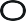 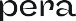 Area HOUSING 17 febbraio 2024
"dalla strada alla casa"
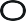 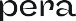 Progetti abitativi con accompagnamento educativo per adulti in grave marginalità sociale uomini, donne o coppie, in accordo con i Comuni di residenza (Servizio SOLIDE FONDAMENTA), i Servizi per le dipendenze (UDO ROLLING STONES accreditate) o alloggi per donne in pronto intervento (CENTRALE OPERATIVA) 
Sono 24 alloggi gestiti da Opera Bonomelli distribuiti nei quartieri della città e alcuni nei Comuni dell’hinterland per un totale ricettivo di 52 persone 
23 alloggi sono all’interno di condomini e 1 dentro un Oratorio;                                          5 alloggi sono singoli, 1 per coppie, 17 a due/tre posti letto, 1 a quattro posti letto. 
su incarico di Comuni accompagniamo anche altre persone in disagio che vivono in alloggio proprio o di emergenza
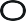 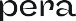 Il periodo di permanenza in appartamento varia da 6 mesi a 3 anni. 
I beneficiari provengono dai servizi di Opera Bonomelli oppure da servizi di emergenza e bassa soglia o direttamente dalla strada. 
Il modello di riferimento è Housing First quindi con partecipazione responsabile e diretta dei beneficiari al progetto => economicamente e nella gestione della casa, con la finalità di sperimentarsi verso forme di autonomia abitativa successive al progetto. 
L’accompagnamento educativo ha un monte ore settimanale tra 3 a 10 ore secondo il grado di autonomia dei beneficiari 
In questo momento sono in carico nei diversi progetti:
13 donne, 39 uomini 
44 sono italiani (e bergamaschi) e 8 immigrati (Marocco, Senegal, Nigeria). 
I beneficiari hanno età compresa tra 32 e 80 anni
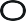 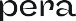 ESEMPIO DI COLLABORAZIONE CON LE PARROCCHIE
Convenzione con la Parrocchia di Colognola con disponibilità della ex casa del Curato in Oratorio 
I due cardini dell’esperienza: disponibilità di un alloggio per tre persone provenienti dai Servizi residenziali di Opera Bonomelli a costo calmierato e forfettario 								 in cambio di attenzione/partecipazione nella gestione degli spazi/attività in Oratorio (supporto al bar, pulizia spazi comuni, supporto in segreteria, CRE, catechismo, etc.), 
Valore aggiunto di questa esperienza: 
Per la parrocchia: ulteriori volontari per le attività, presenza nei locali anche in orario notturno per eventuali emergenze, partecipazione alle spese di mantenimento di locali altrimenti inutilizzati, collaborazione con partner affidabile per la gestione dell’alloggio e monitoraggio dell’esperienza
Per i beneficiari: inserimento in nuove relazioni e allargamento della propria rete di relazioni, valorizzazione delle proprie competenze,  sperimentazione in ambiente non giudicante, possibilità di trovare alternative abitative
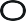 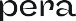 IL RAPPORTO CON PROPRIETARI PRIVATI  
Contratto sottoscritto da un Ente affidabile sul piano economico e della cura dell’alloggio 
Monitoraggio e supporto agli inquilini
Cambio persone a cura dell’Ente in caso di eventuali difficoltà nel condominio
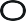 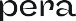 Ruolo dei volontari/e con i beneficiari
Supporto relazionale con visite domiciliari (caffè, pranzi o cene) in forma di reciprocità 
Accompagnamento ad esperienze del territorio (es. Gruppi di cammino, eventi e spettacoli, CTE)
Supporto tecnico (gestione smartphone, SPID), accompagnamento a sportelli (Centro impiego, sportello migranti, CAAF, esenzioni o cambio medico) e servizi sanitari (esami medici di routine) 
Supporto alla gestione degli alloggi ( far imparare a riparare, abbellire/personalizzare le abitazioni, imparare piccole manutenzioni)
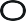 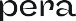 Ruolo dei volontari/e con il territorio  
Essere “antenne” per mettere in contatto opportunità abitative ed Ente affidabile per dare alloggio definitivo ai beneficiari del progetto 
Essere “testimonial” di una realtà possibile (sostenibile e garantita) di rapporto tra territorio ed Enti che si occupano di marginalità sociale e tra luoghi di “normalità” e  persone che vivono la condizione di svantaggio
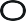 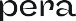 Ruolo degli operatori 
Favorire lo sviluppo di competenze nei beneficiari affinché possano accedere alle opportunità del territorio
Promuovere e gestire i rapporti con i servizi istituzionali (Comune, MMG e Servizi sulla salute, etc.) 
Avere la regia del progetto sapendo coinvolgere tutti gli attori (quindi anche i volontari ) nel progetto in corso (individuale e come esperienza complessiva) 
Formare i volontari alle competenze di base nella relazione con i beneficiari
Tutelare i volontari in situazioni critiche o di gestione complessa dei progetti individuali
Rappresentare l’Ente nei rapporti con il territorio
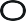 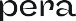 Grazie per l’attenzione
Stefano Galliani
331 1337601
stefano.galliani@operabonomelli.it
www.operabonomelli.it
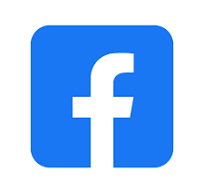 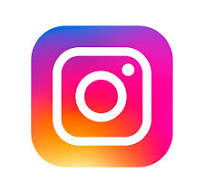